ICG/PTWS Steering Committee Meeting
18 - 20 September 2024, Hawaii, USA
10.1. Expected Date of the ICG/PTWS-XXXI session
Dakui WANG
National Marine Environmental Forecasting Center, China
The ICG/PTWS XXXI Session
Will be held 
in Beijing, China
 on 7-11 April 2025
at Capital Hotel
Capital Hotel 
is a five-star hotel located in the center of Beijing. It has a superior geographical location and convenient transportation. It is surrounded by a number of national scenic spots and historical sites.
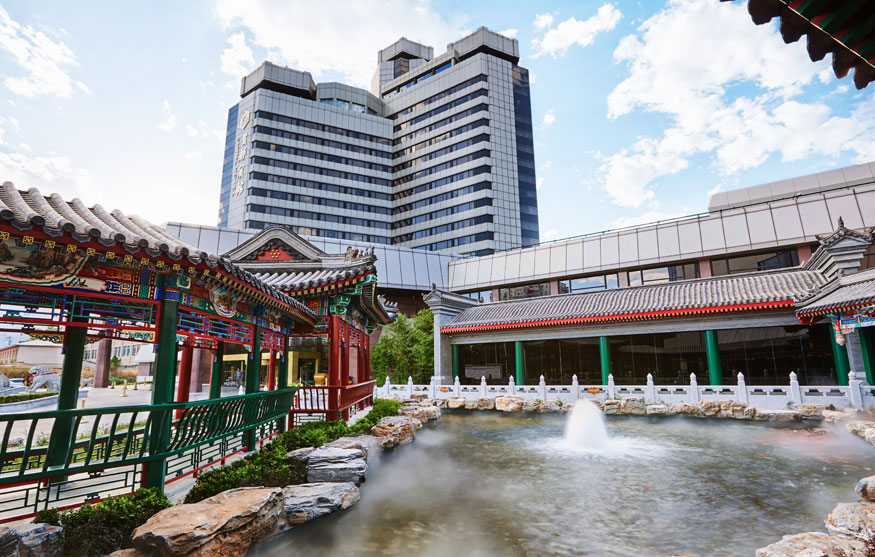 Opened:1989   Renovated:2018   Number of Rooms:588
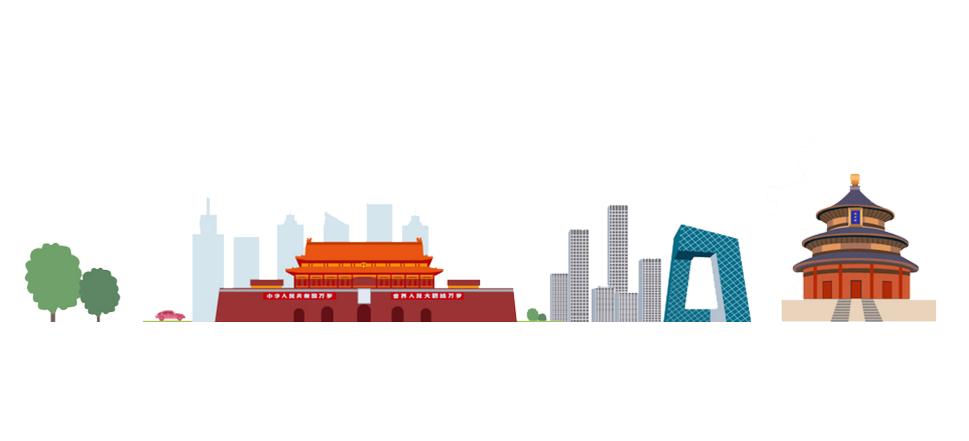 Location
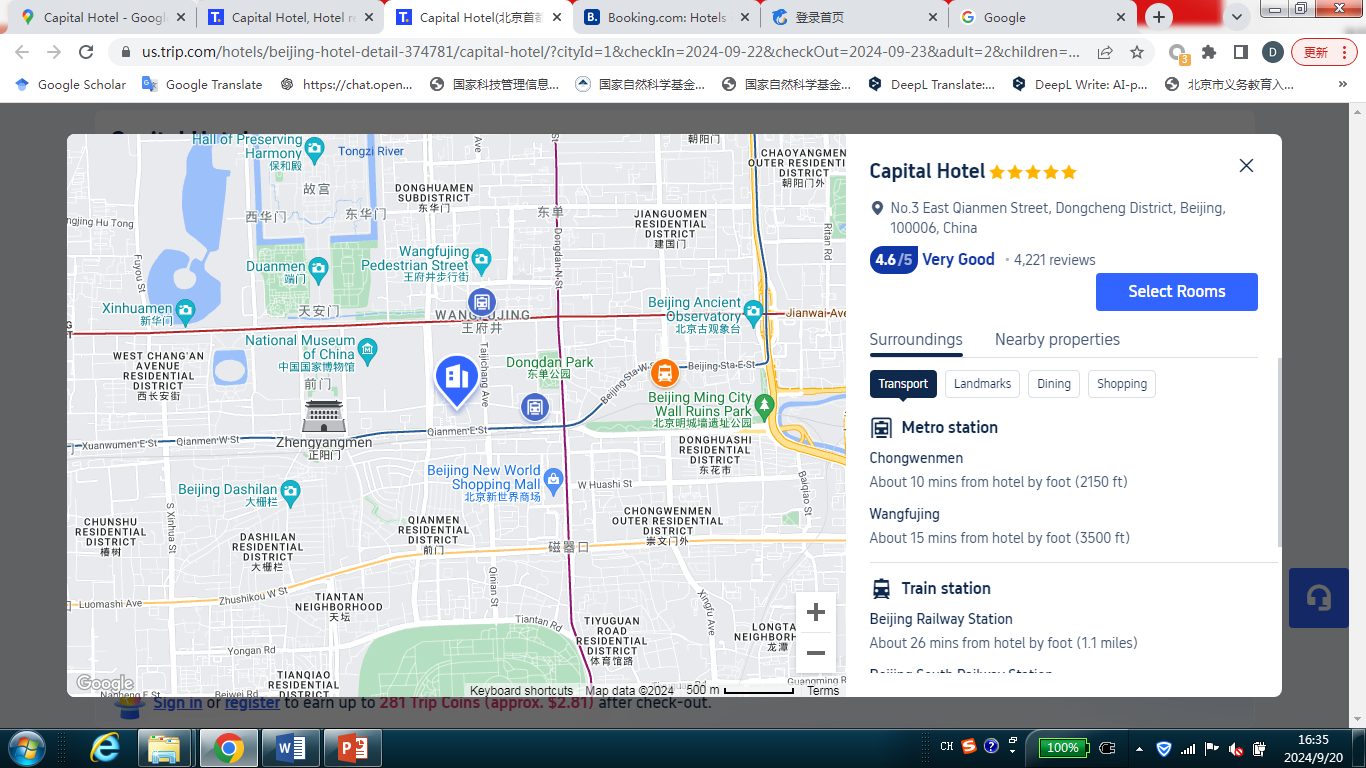 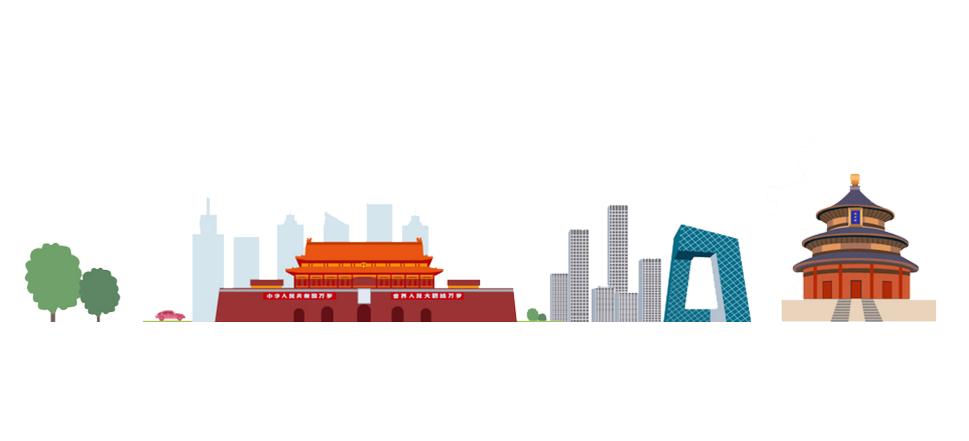 Landmarks
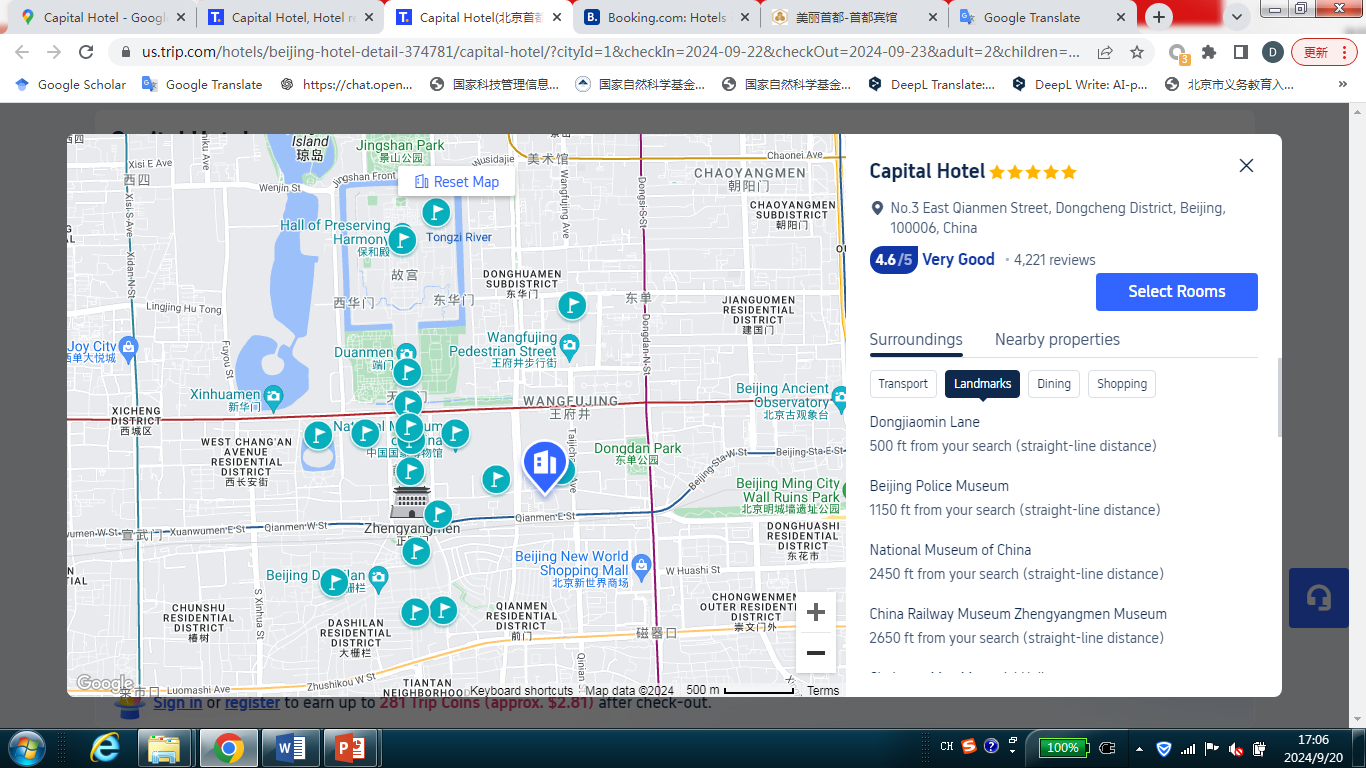 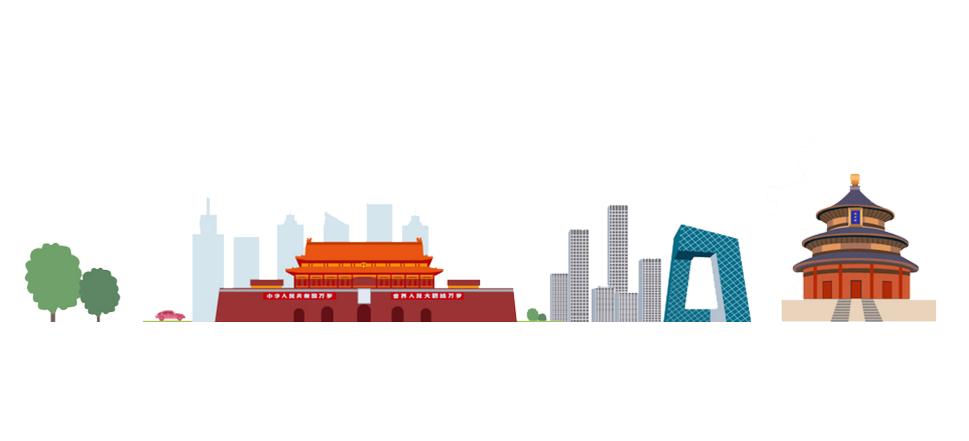 National Center for 
Performing Arts
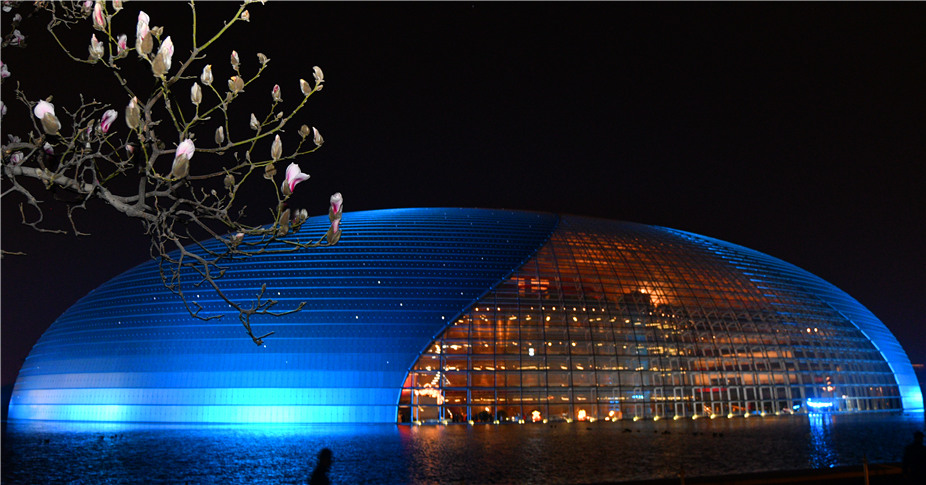 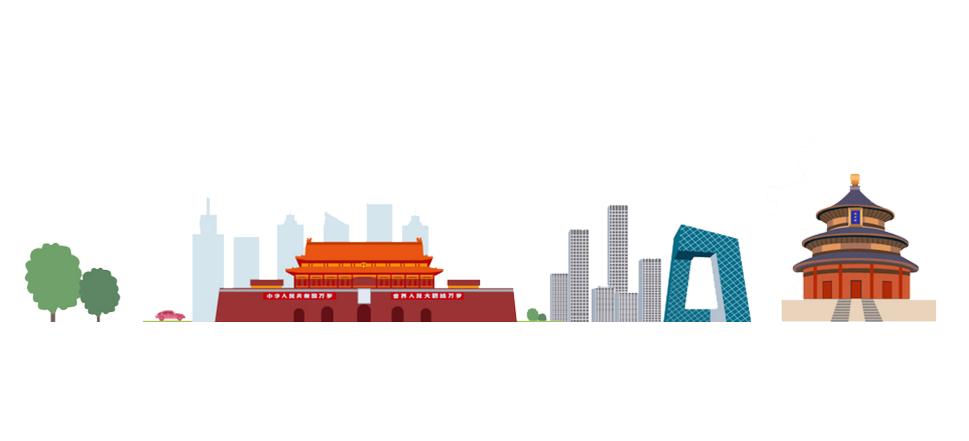 National Center for 
Performing Arts – Opera Hall
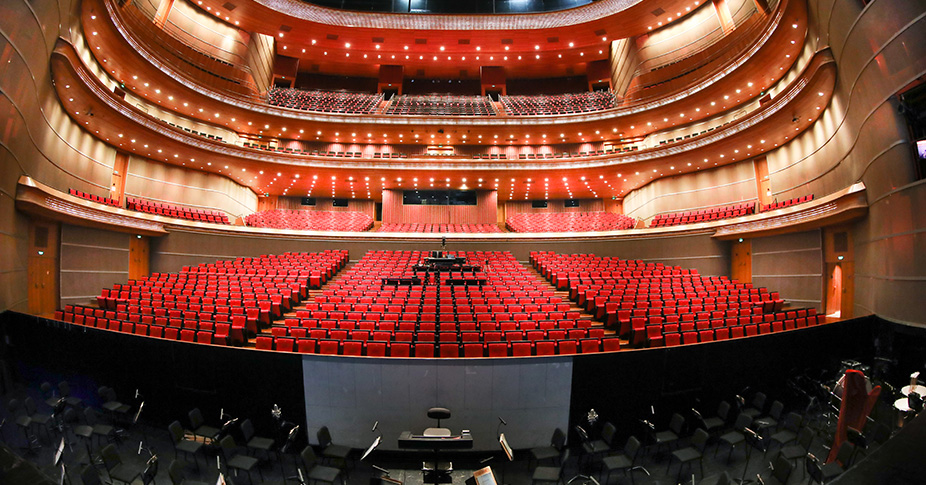 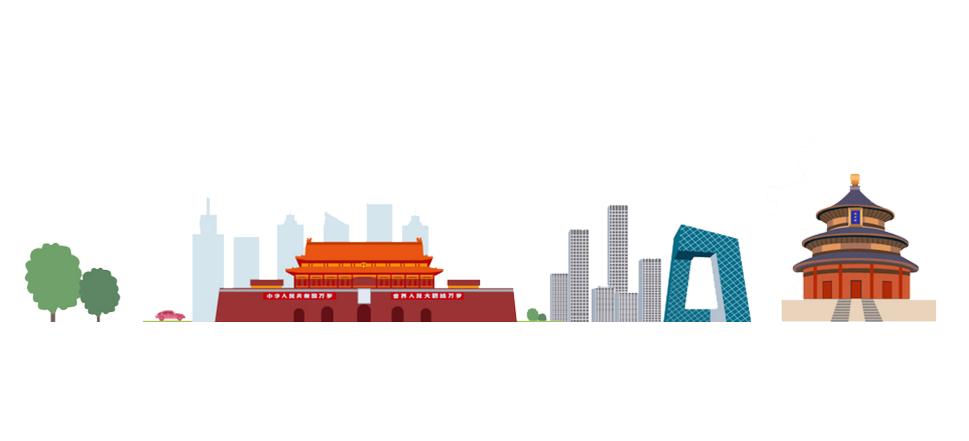 National Center for 
Performing Arts– Concert Hall
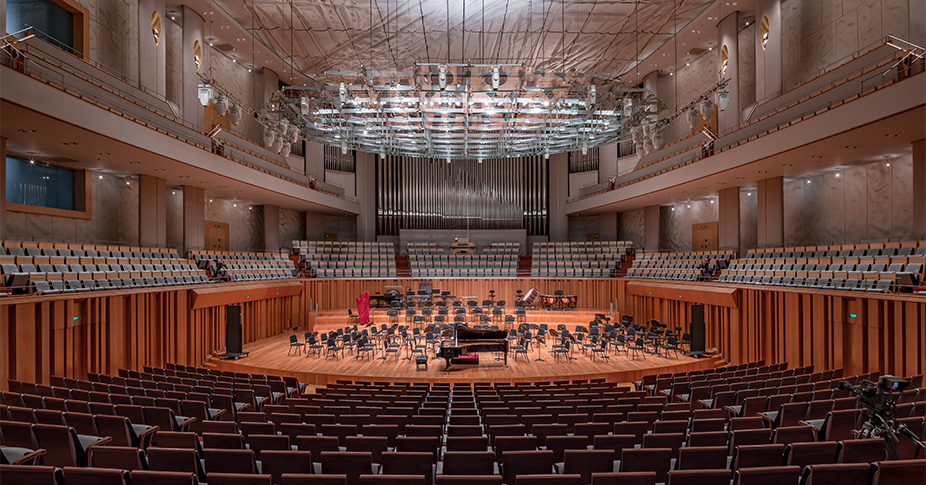 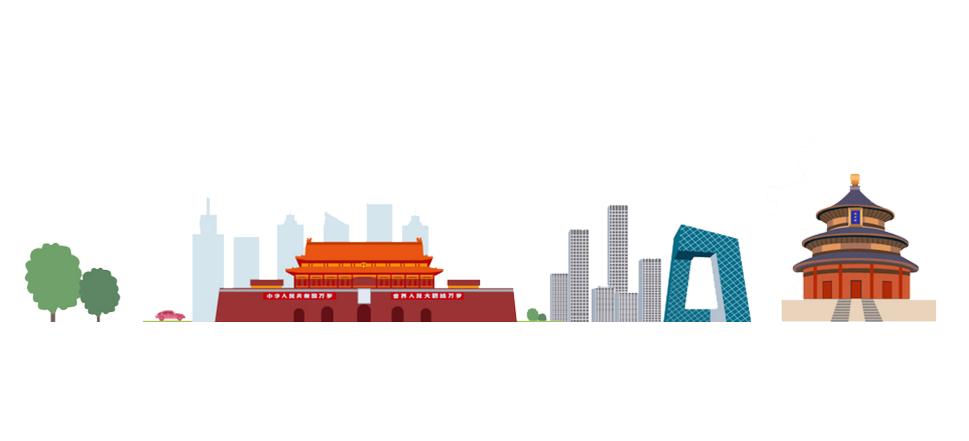 National Center for 
Performing Arts– Theater
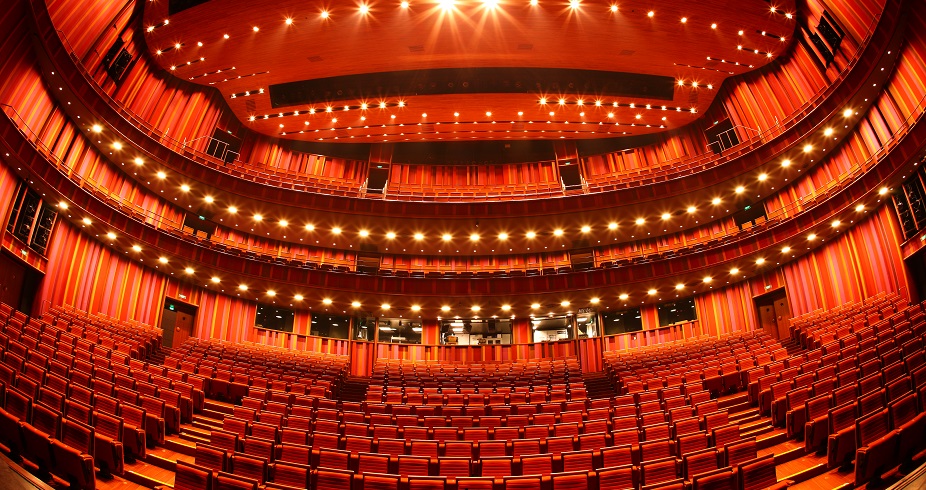 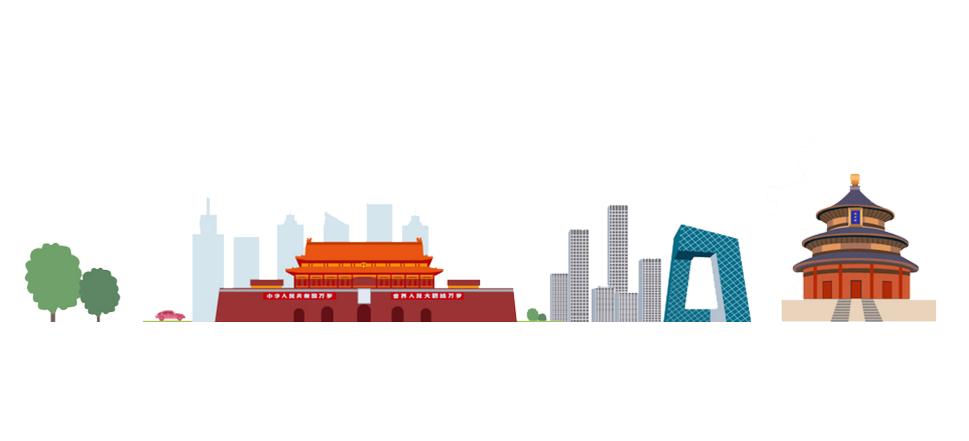 National Center for 
Performing Arts– Small Theater
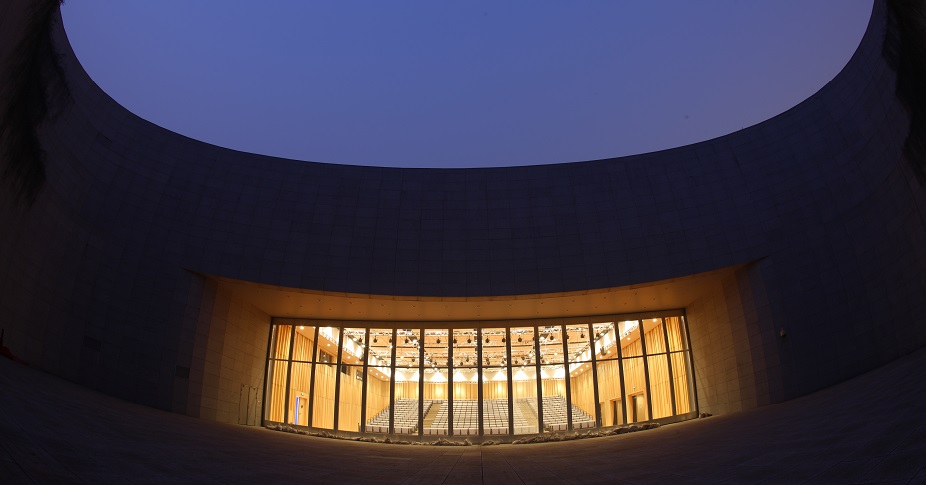 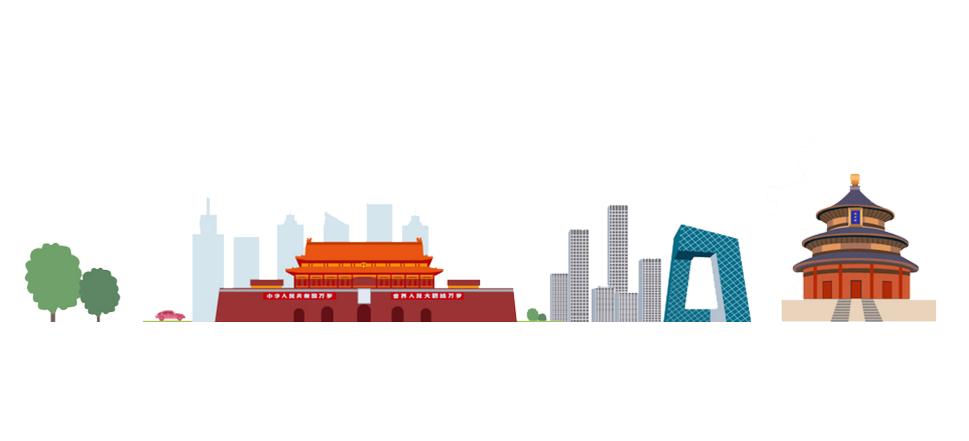 National Center for 
Performing Arts– Theater
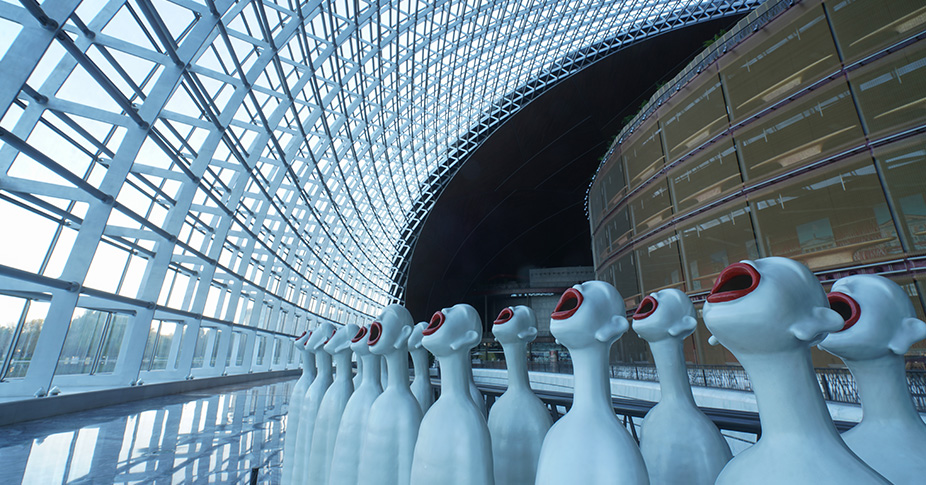 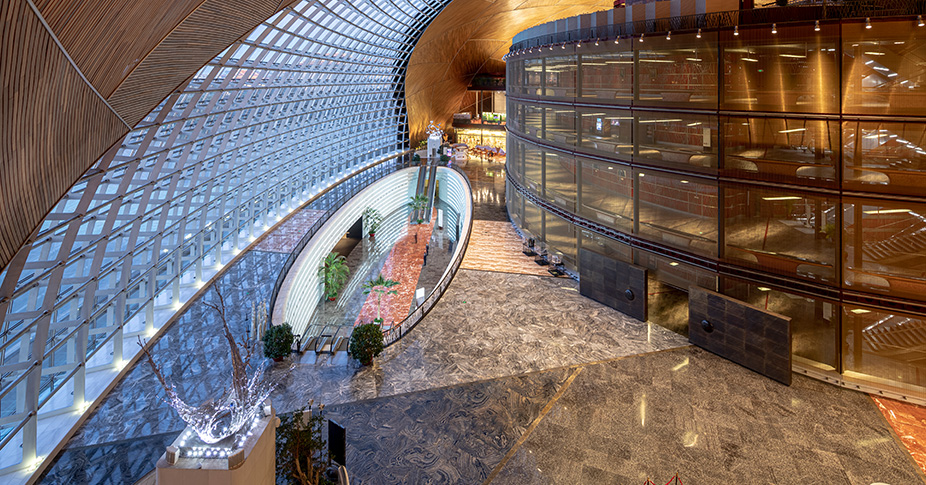 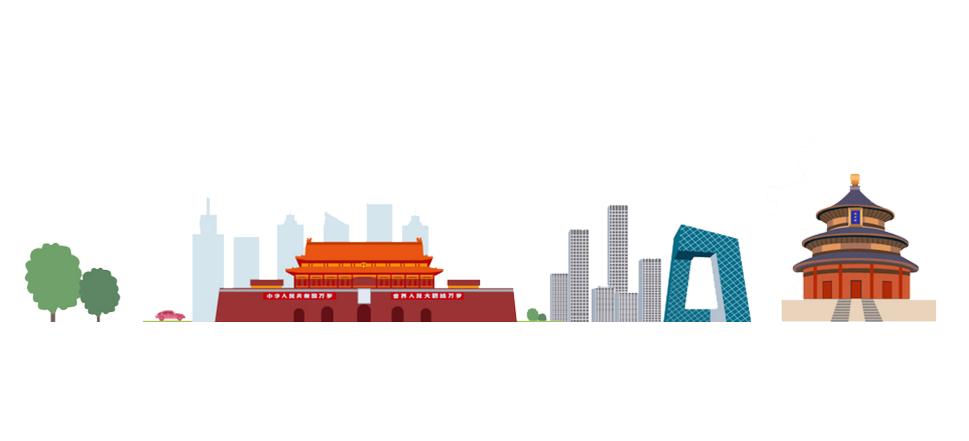 National Museum of China
The National Museum of China is China's supreme establishment that collects, researches, displays and interprets China's fine traditional culture, revolutionary culture and advanced socialist culture. NMC is the top palace of history and art and a cultural parlor for China.
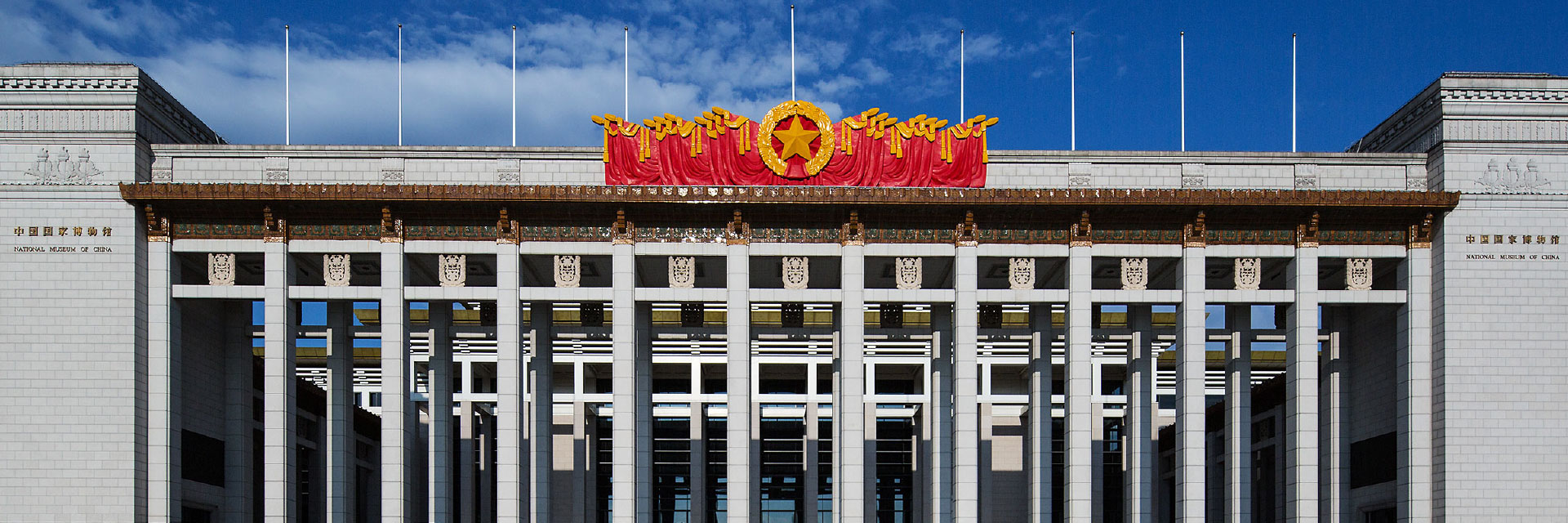 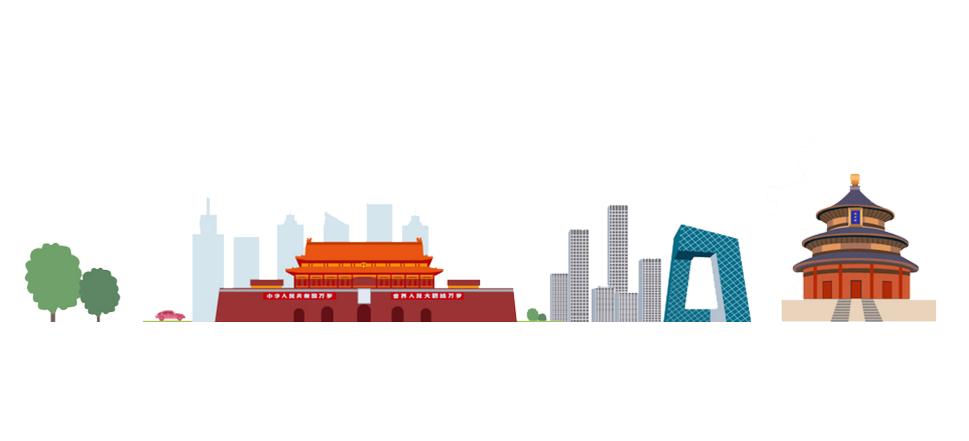 National Museum of China
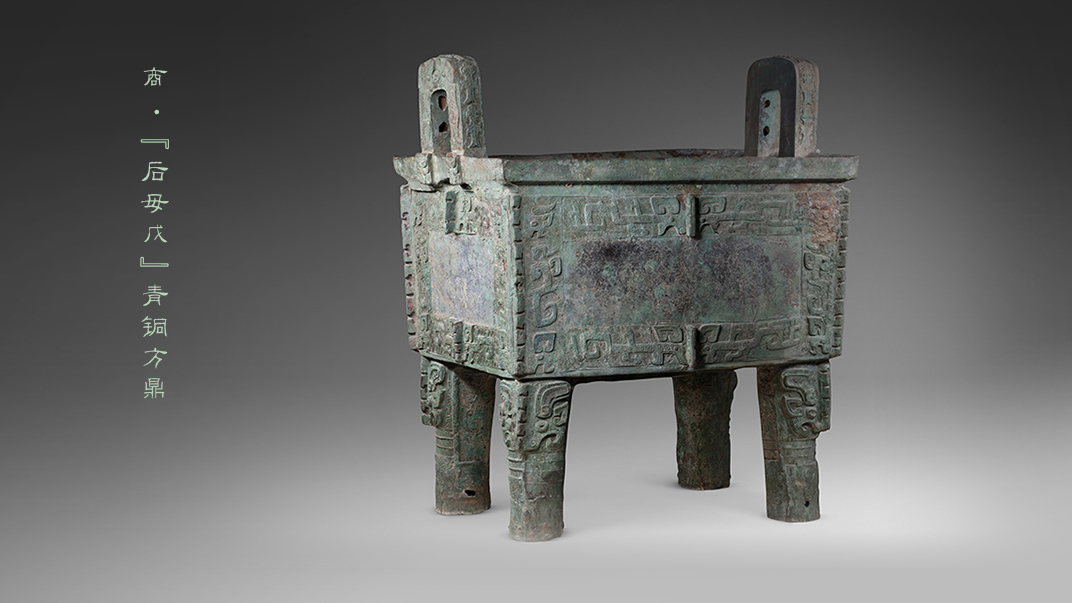 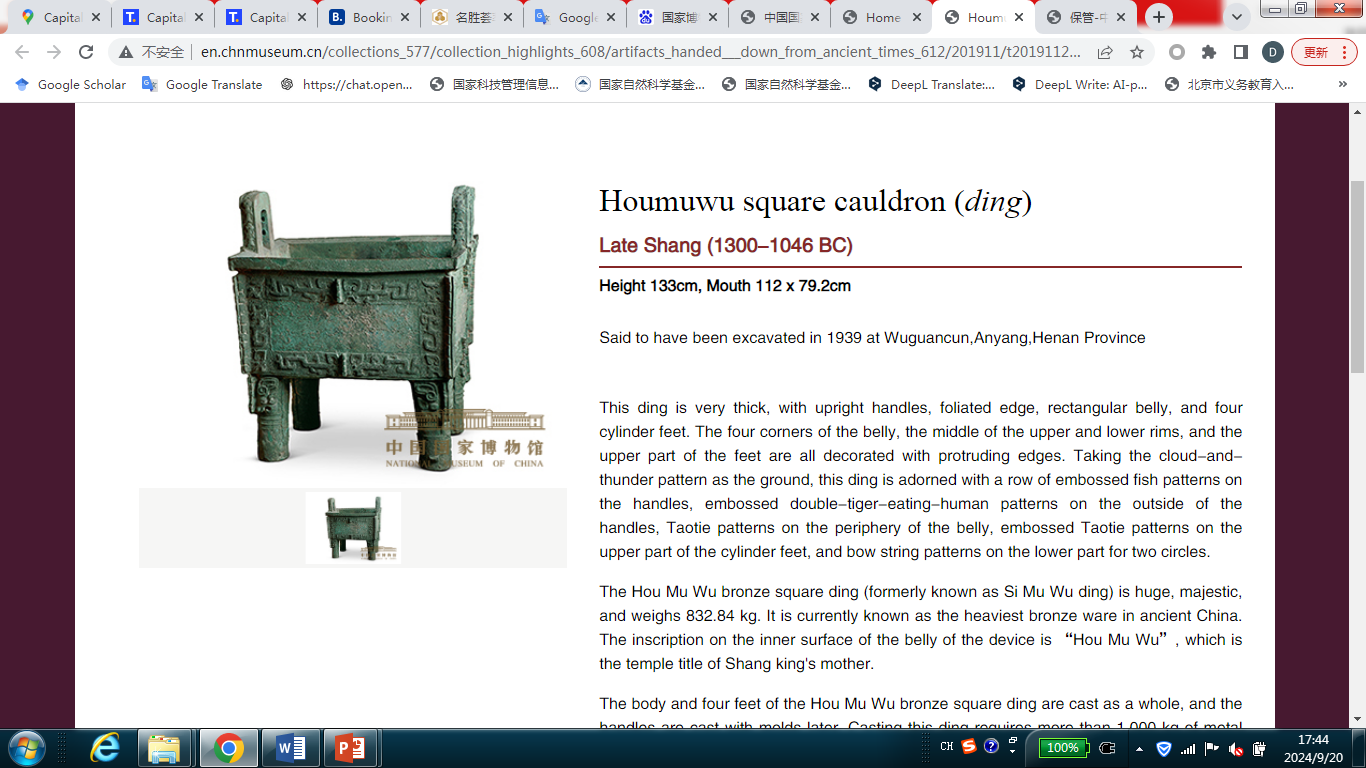 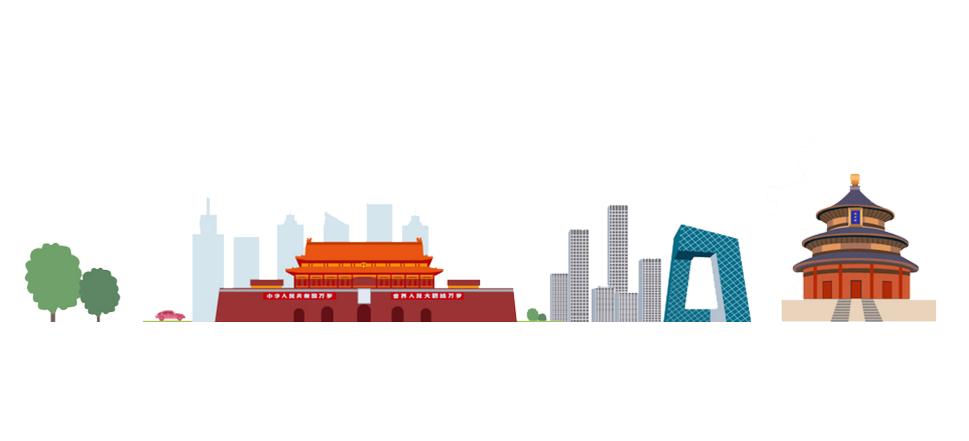 National Museum of China
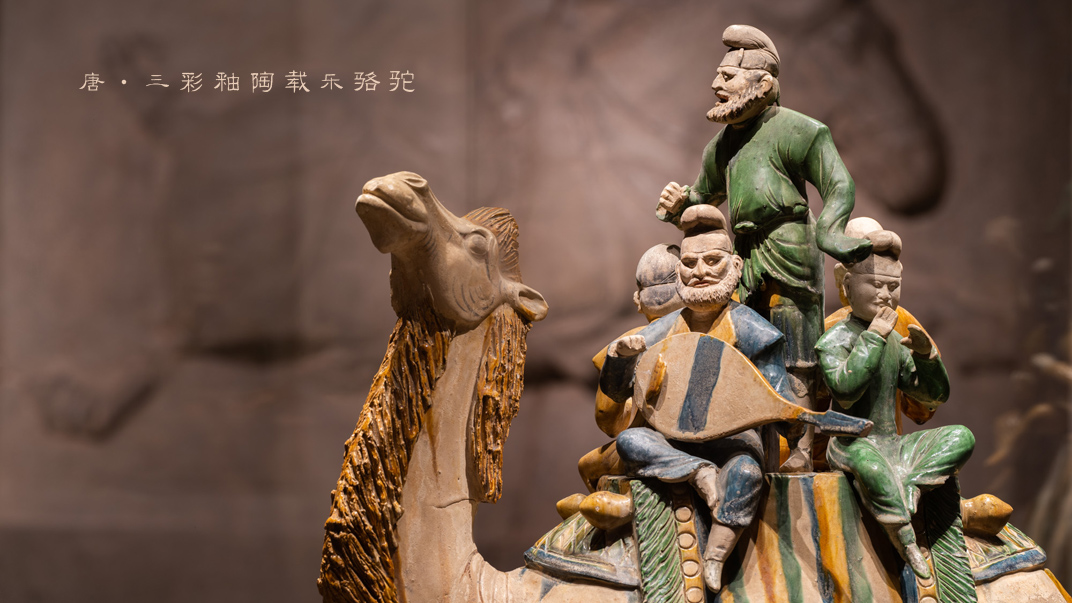 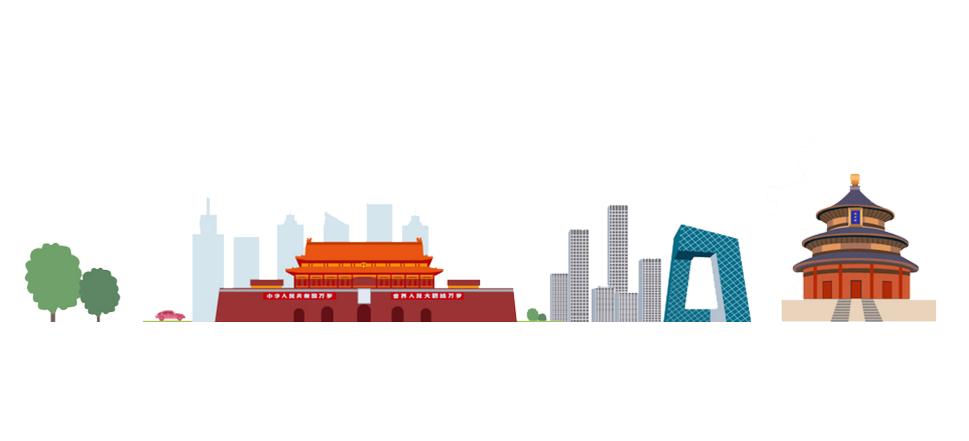 National Museum of China
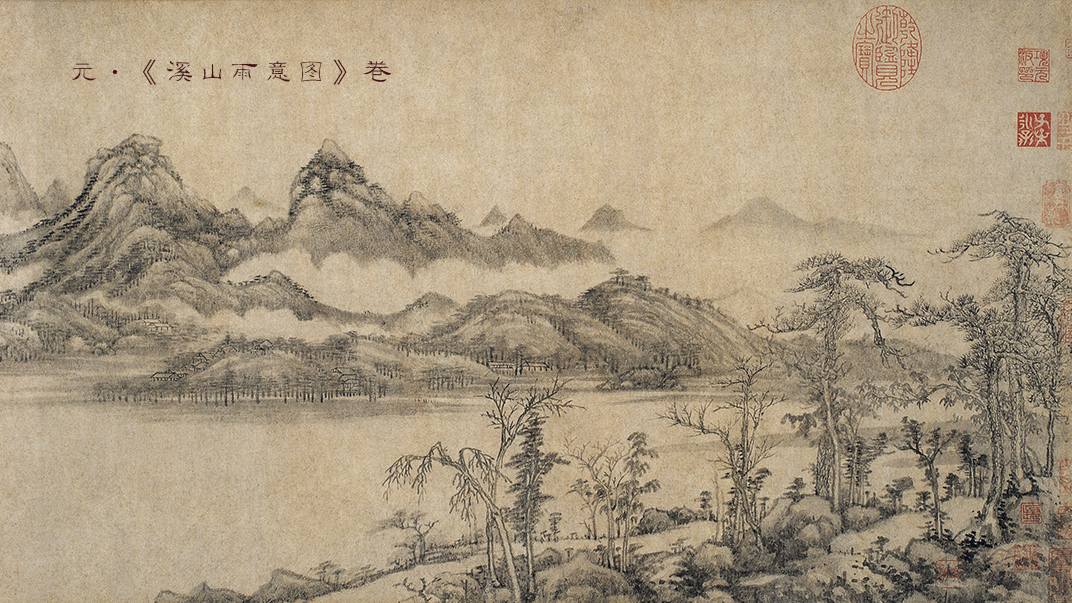 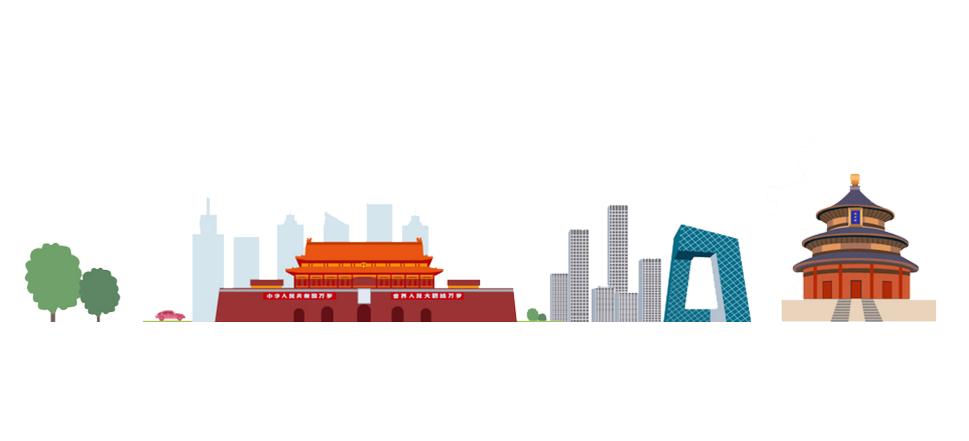 Dinning
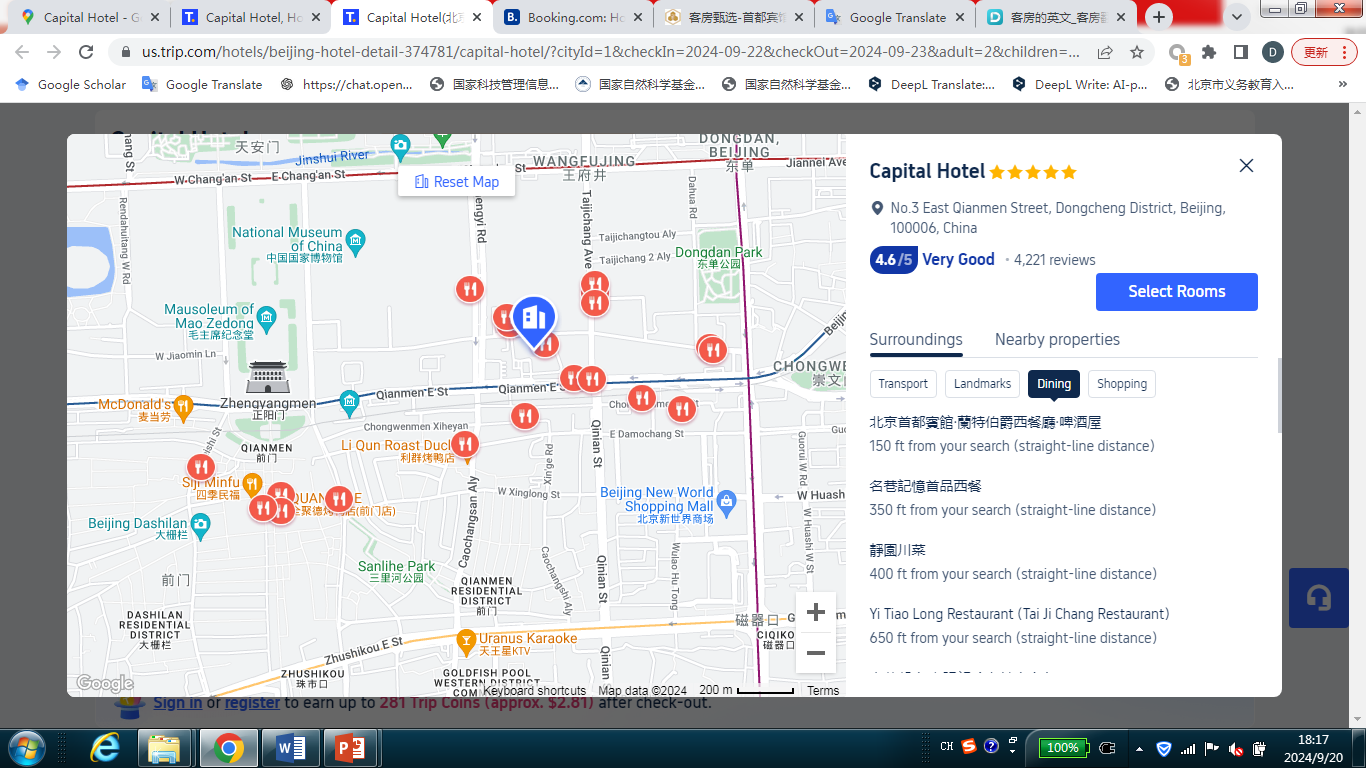 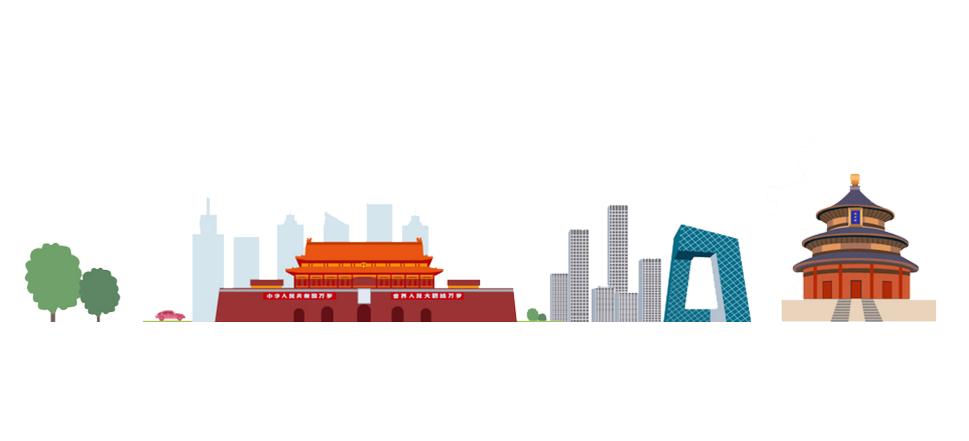 Shopping
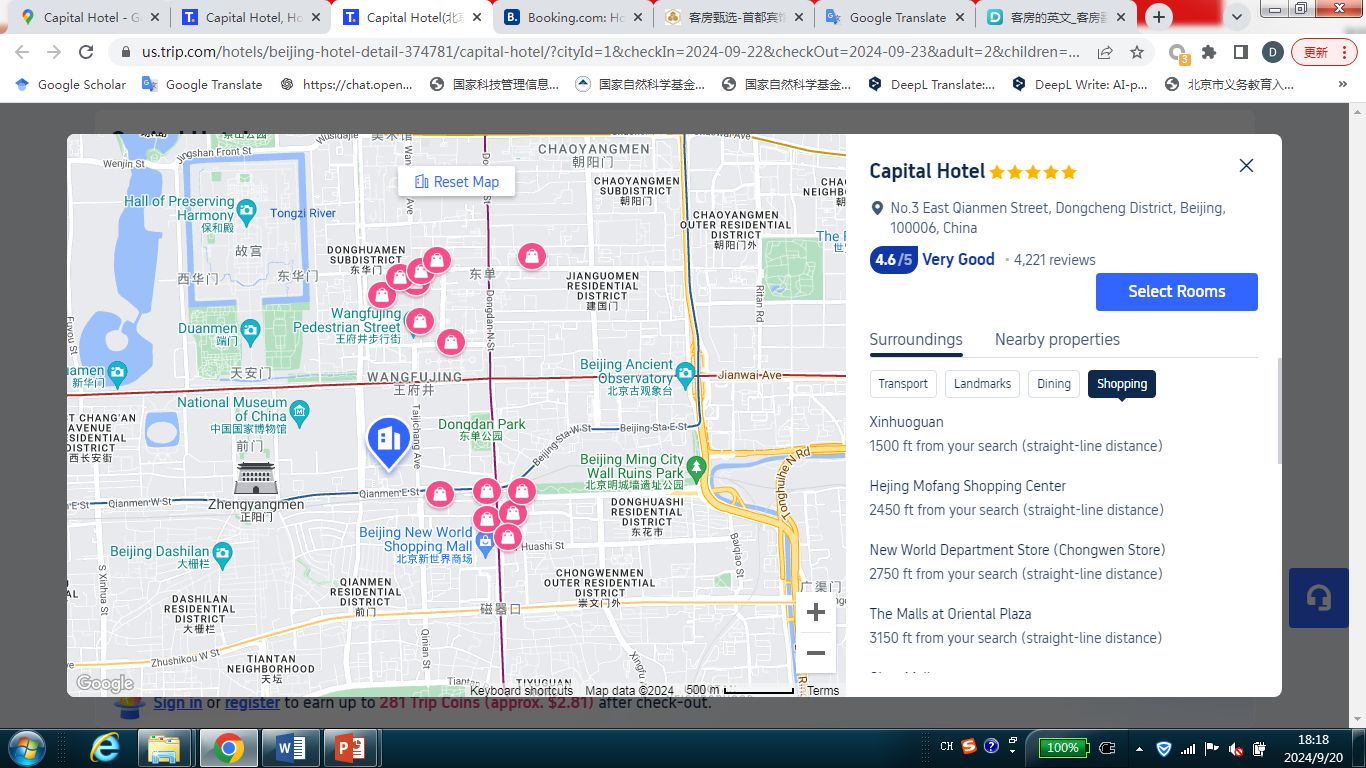 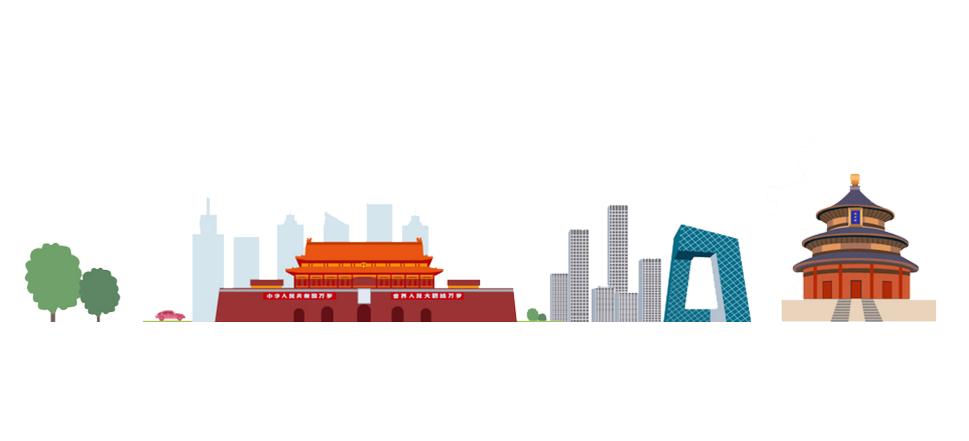 Meeting Room
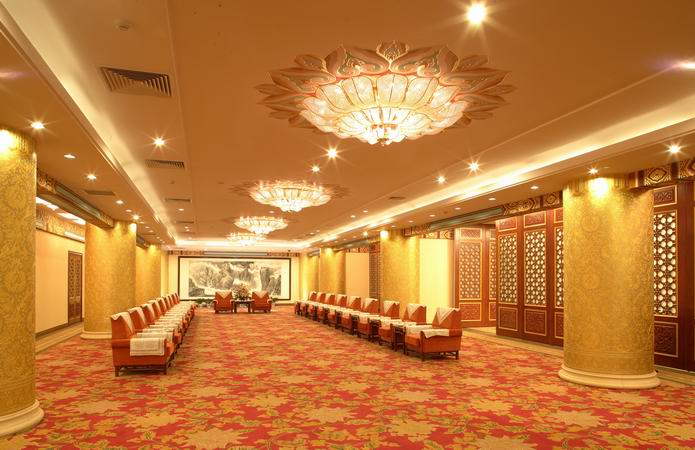 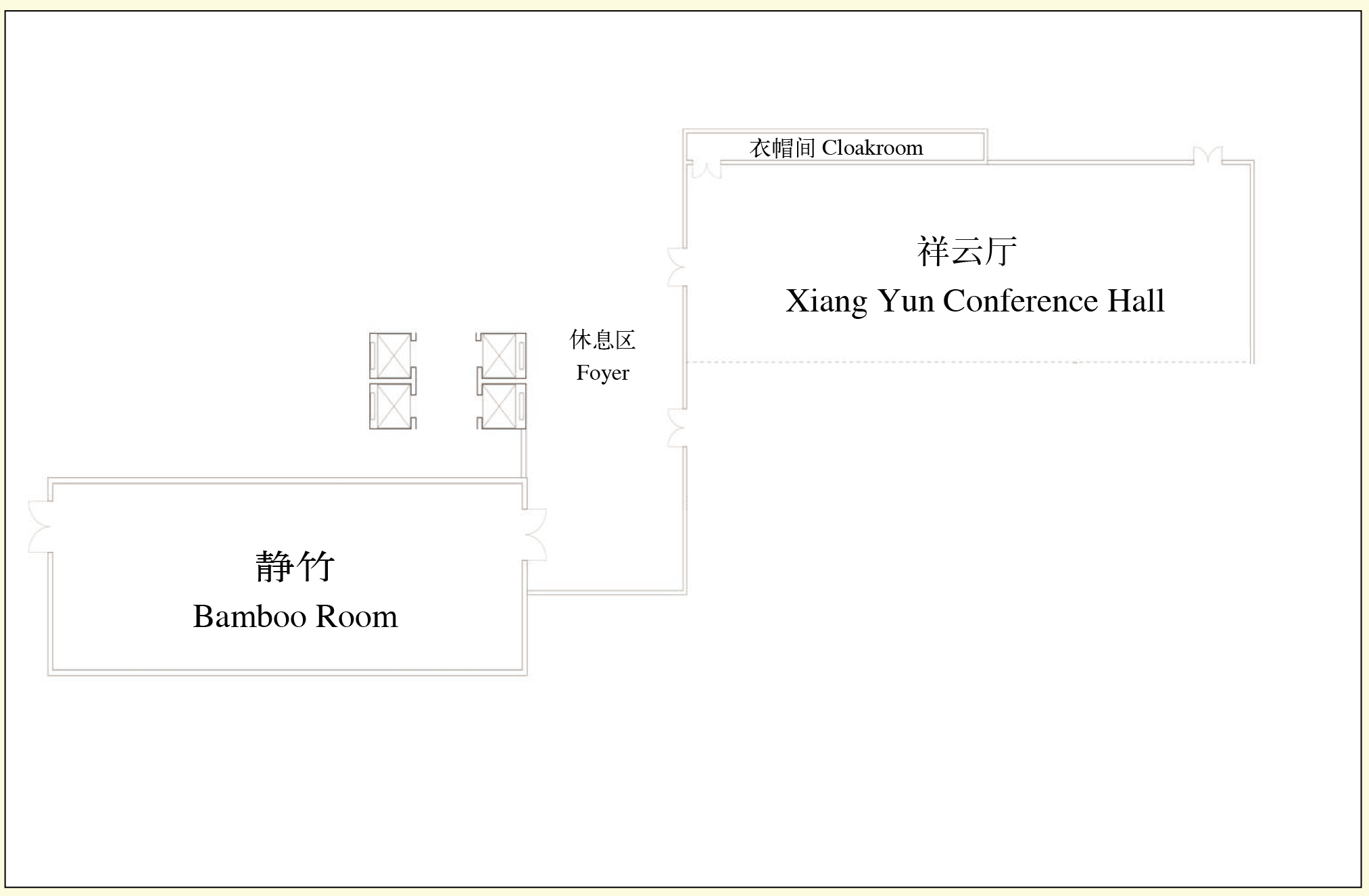 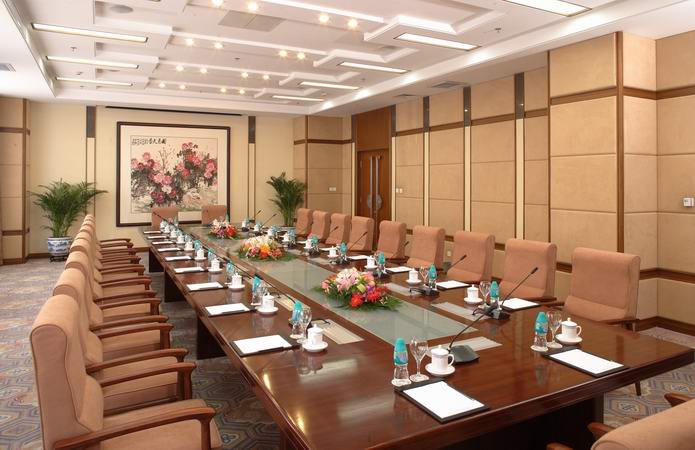 [Speaker Notes: Floor plan]
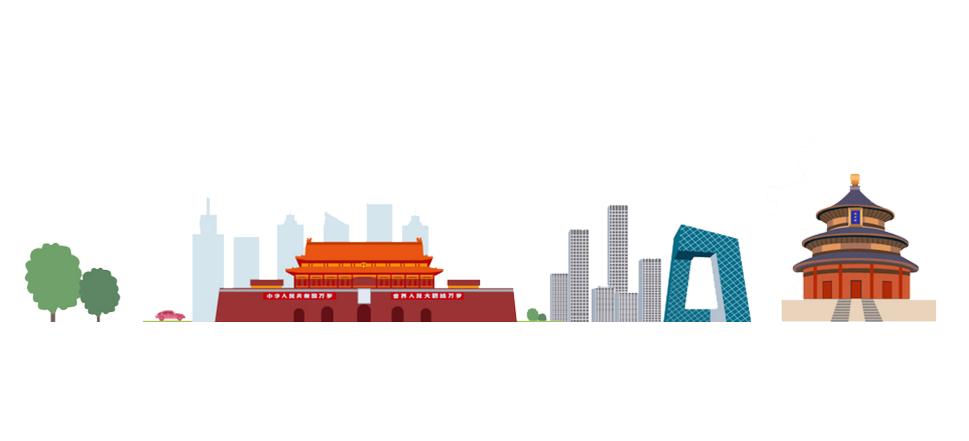 Meeting Room
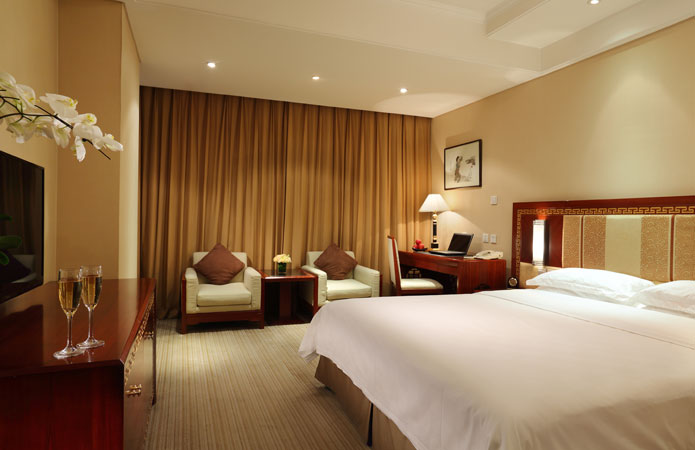 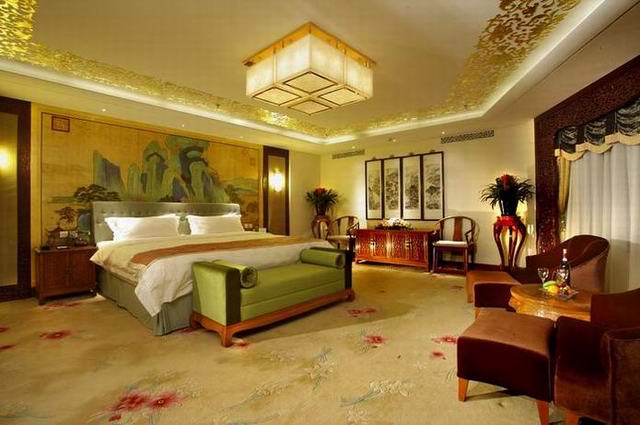 Rate for Superior & Standard rooms: CNY 550.00
[Speaker Notes: Floor plan]
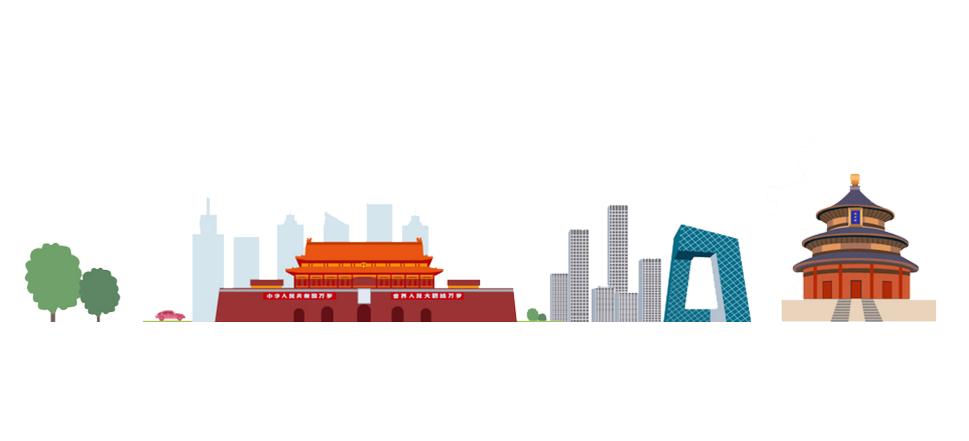 Restaurants
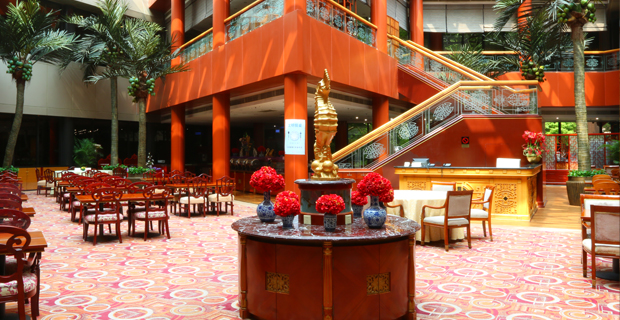 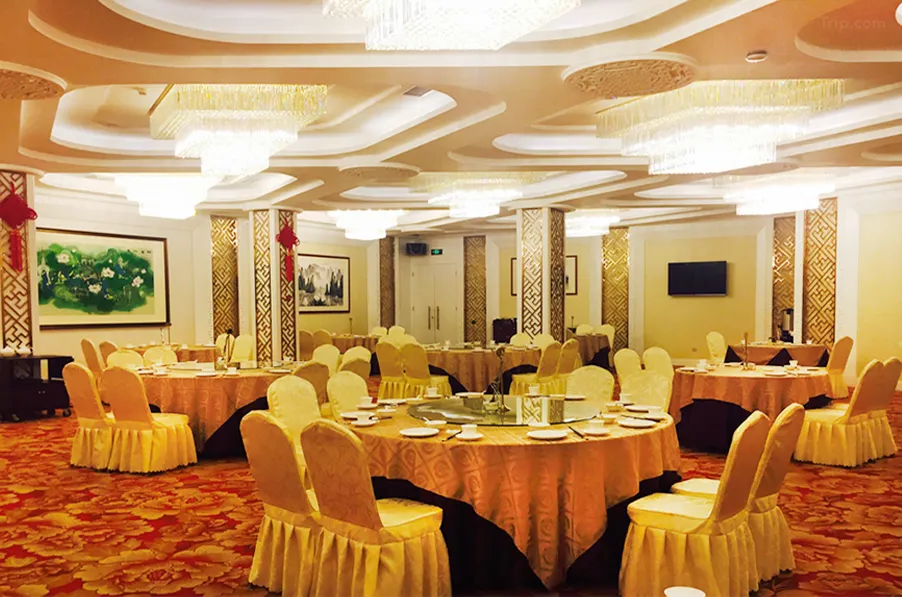 [Speaker Notes: 9 restaurants and bars]
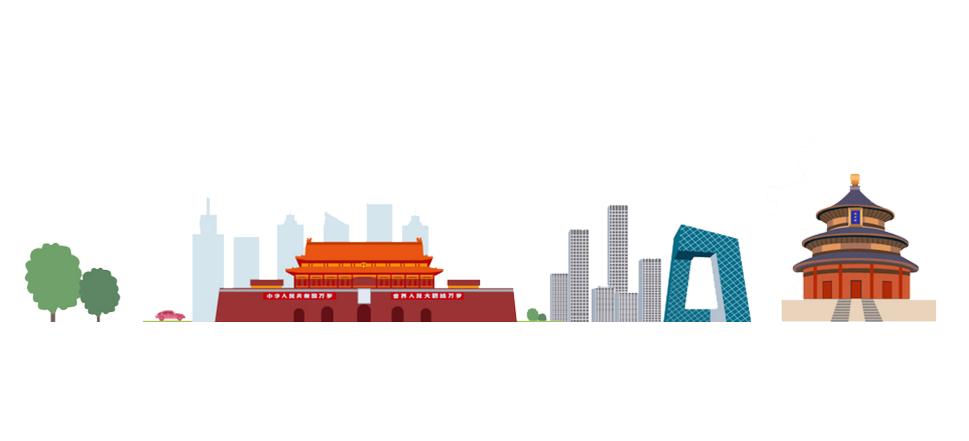 Leisure and Recreation
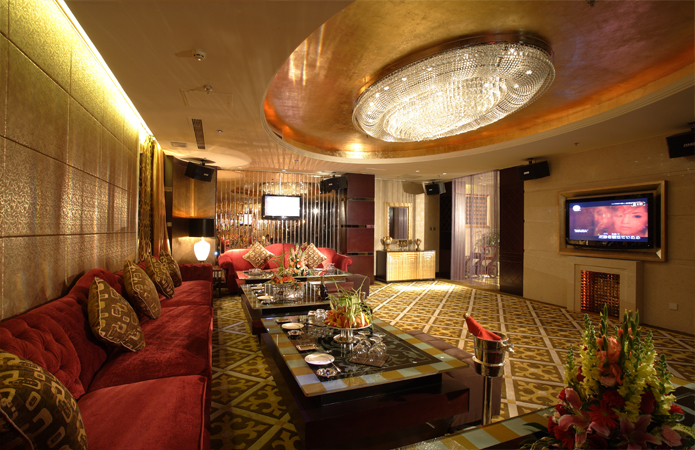 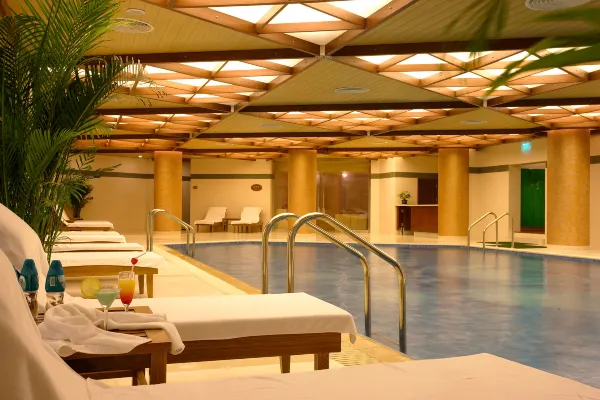 [Speaker Notes: 9 restaurants and bars]
WARMLY
Welcome to Beijing, China!